Jeopardy
Operations
Start
Final Jeopardy Question
[Speaker Notes: Click and highlight the Category, then type in your own topic.]
6
0
10
1
2
3
4
5
3+7
Back to the Game Board
10 Point Question
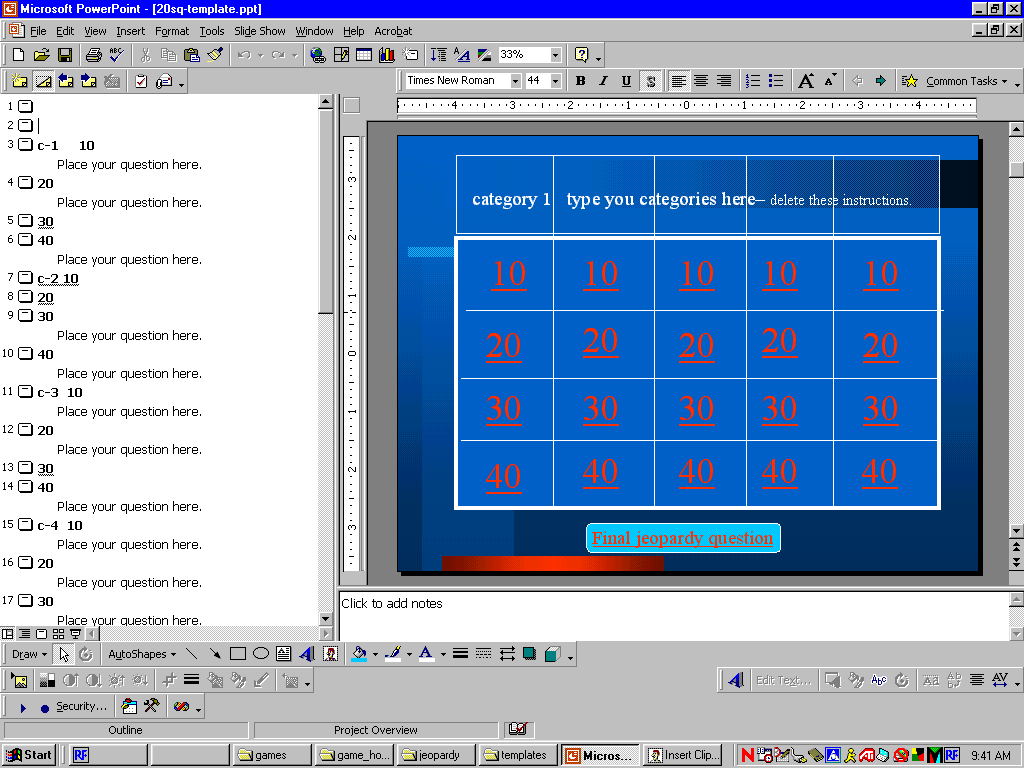 6
0
30
1
2
3
4
5
24+6
Back to the Game Board
20 Point Question
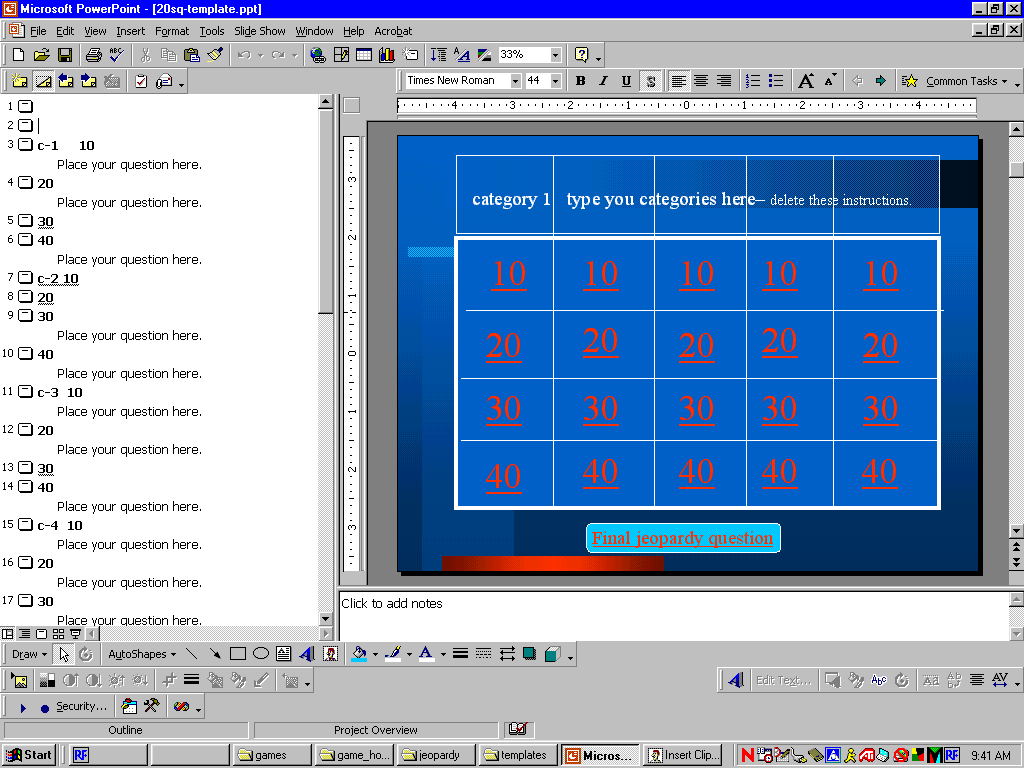 6
0
88
1
2
3
4
5
35+53
Back to the Game Board
30 Point Question
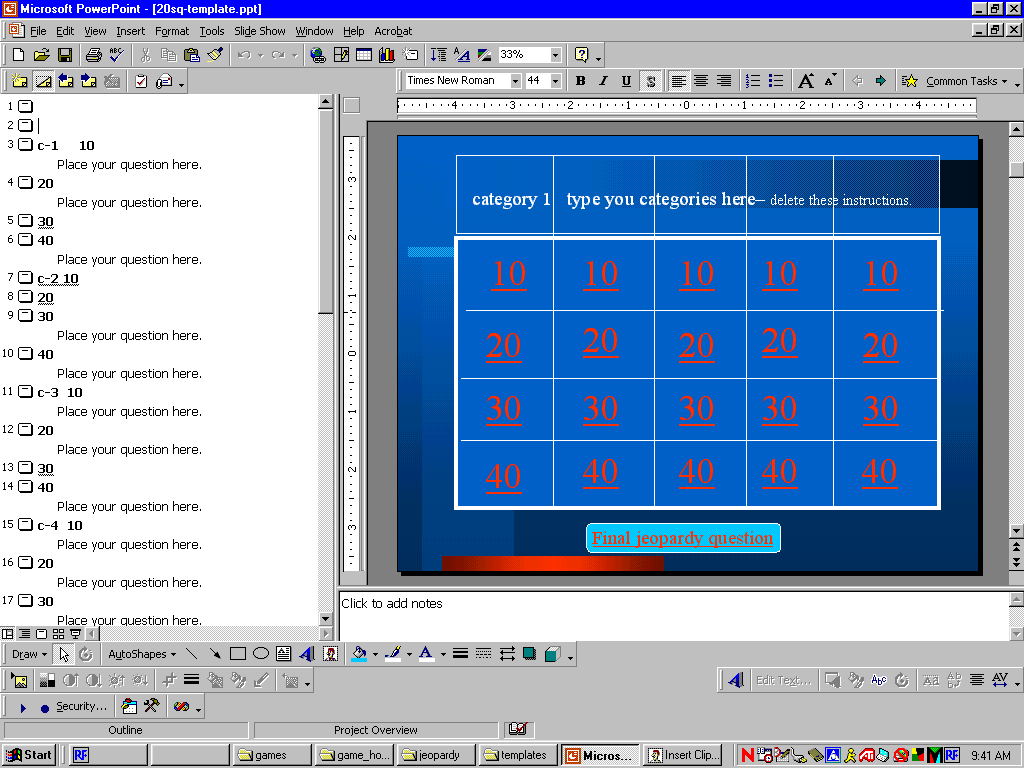 6
0
1,030
1
2
3
4
5
122+908
Back to the Game Board
40 Point Question
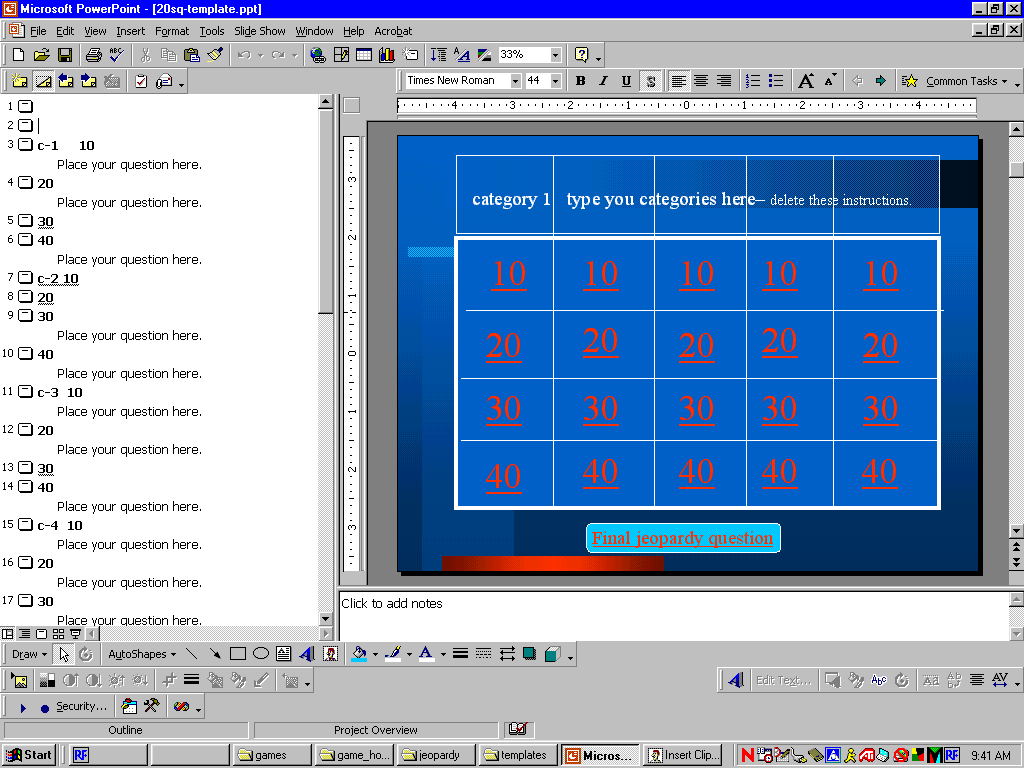 6
0
7
1
2
3
4
5
10-3
Back to the Game Board
10 Point Question
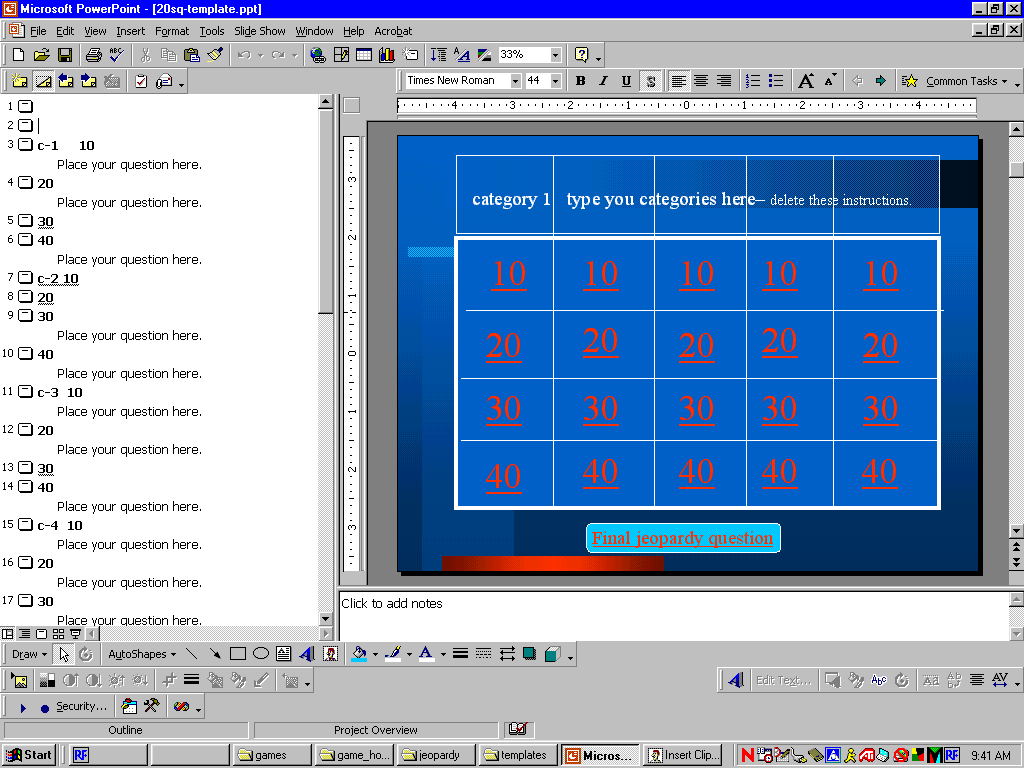 6
0
24
1
2
3
4
5
30-6
Back to the Game Board
20 Point Question
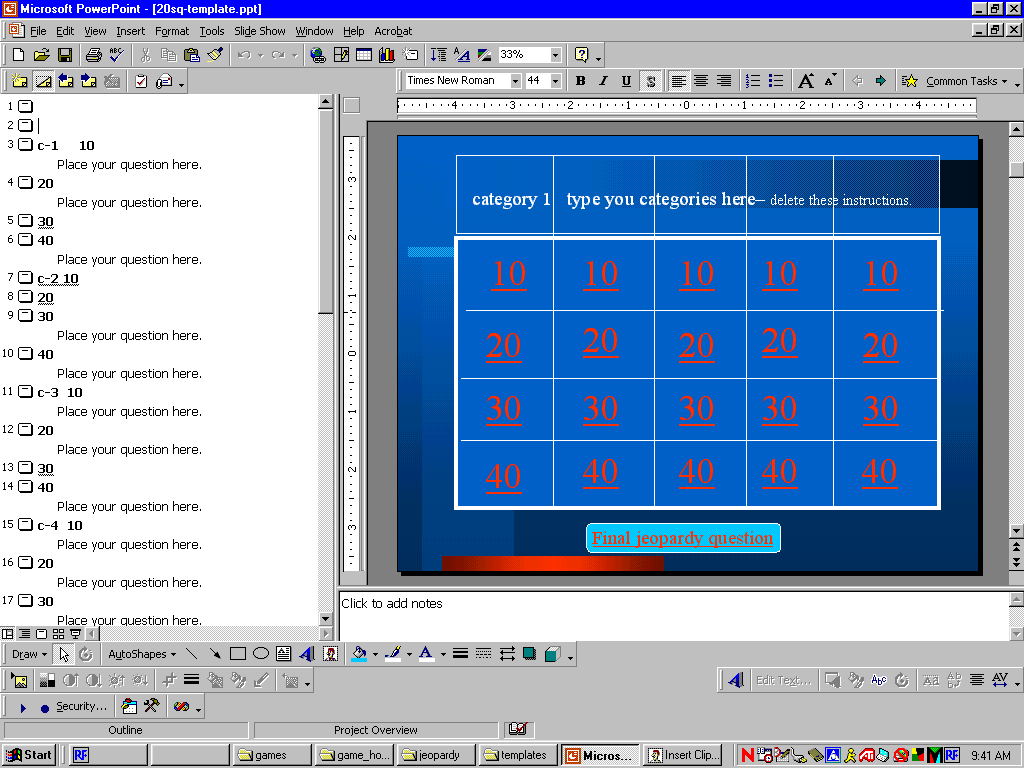 6
0
35
1
2
3
4
5
88-53
Back to the Game Board
30 Point Question
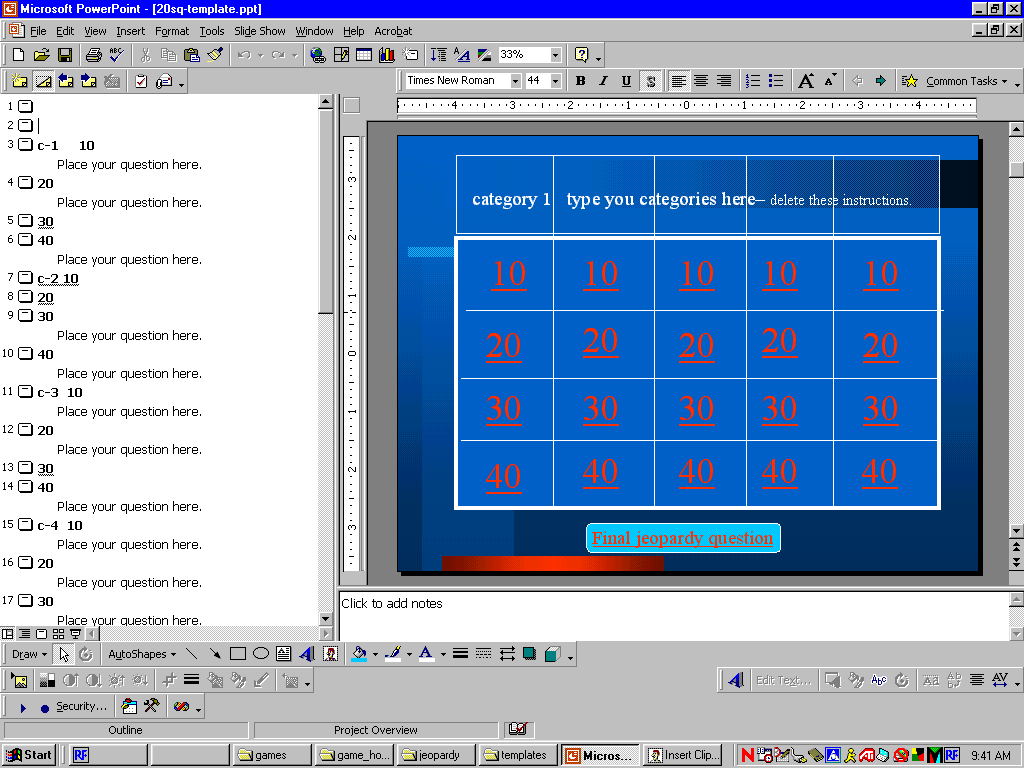 6
0
-92
1
2
3
4
5
908-1000
Back to the Game Board
40 Point Question
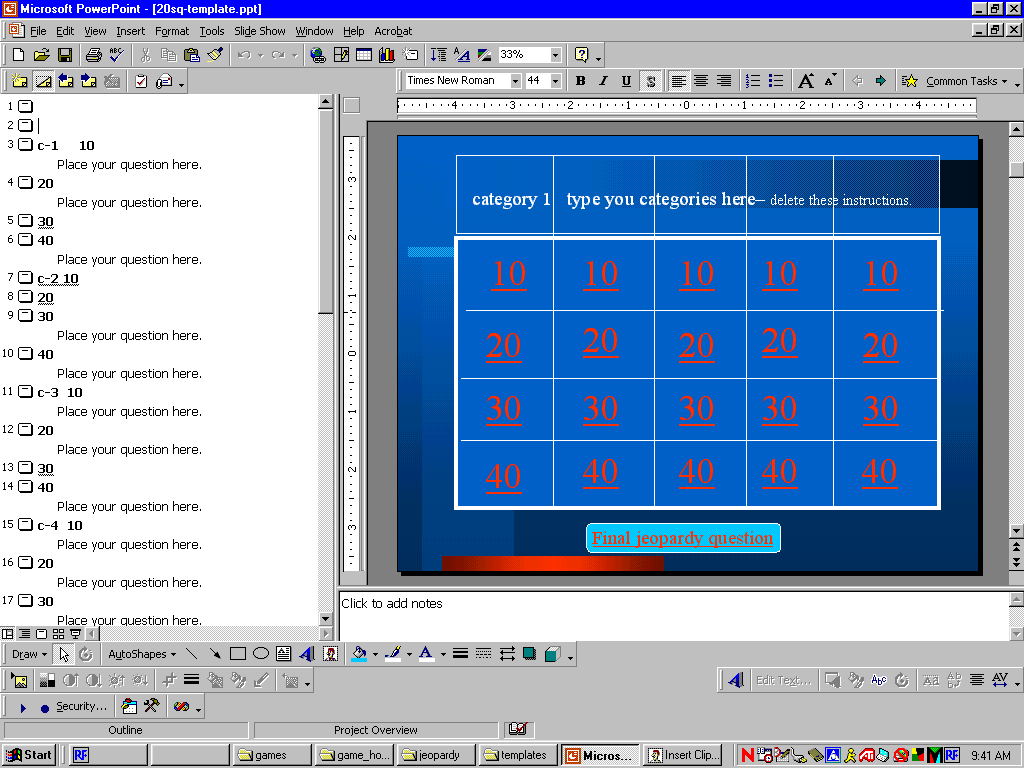 6
0
1
1
2
3
4
5
97÷97
Back to the Game Board
10 Point Question
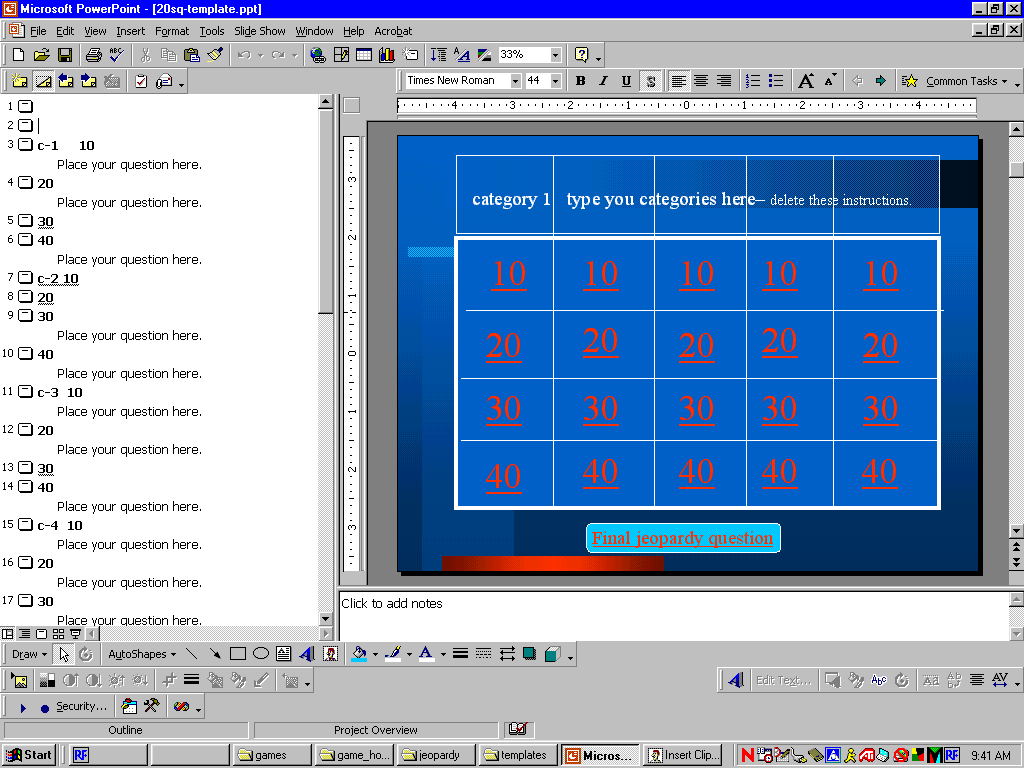 6
0
0
1
2
3
4
5
0÷97
Back to the Game Board
20 Point Question
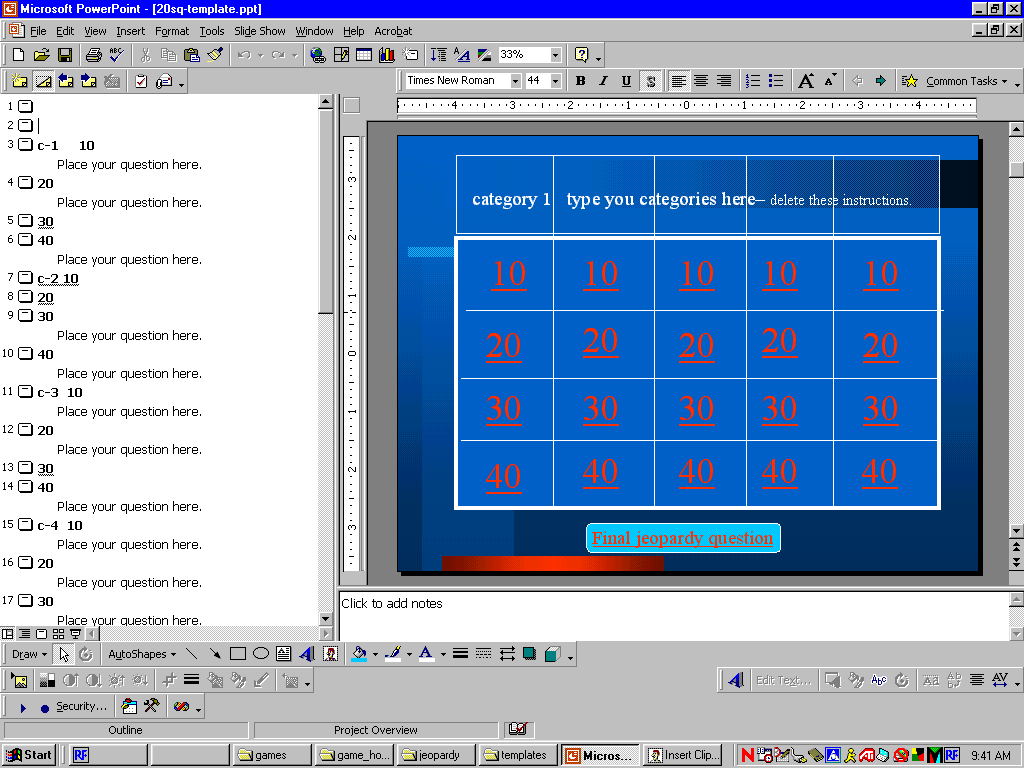 6
0
5.6
1
2
3
4
5
56 ÷10
Back to the Game Board
30 Point Question
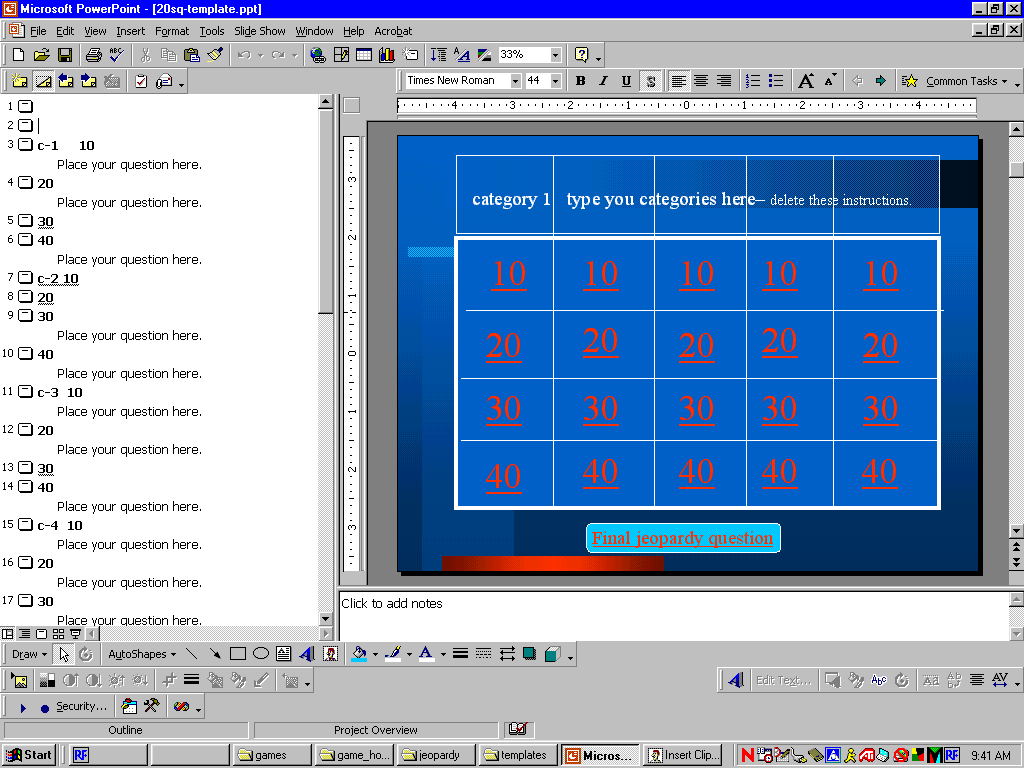 6
0
5
1
2
3
4
5
125 ÷25
Back to the Game Board
40 Point Question
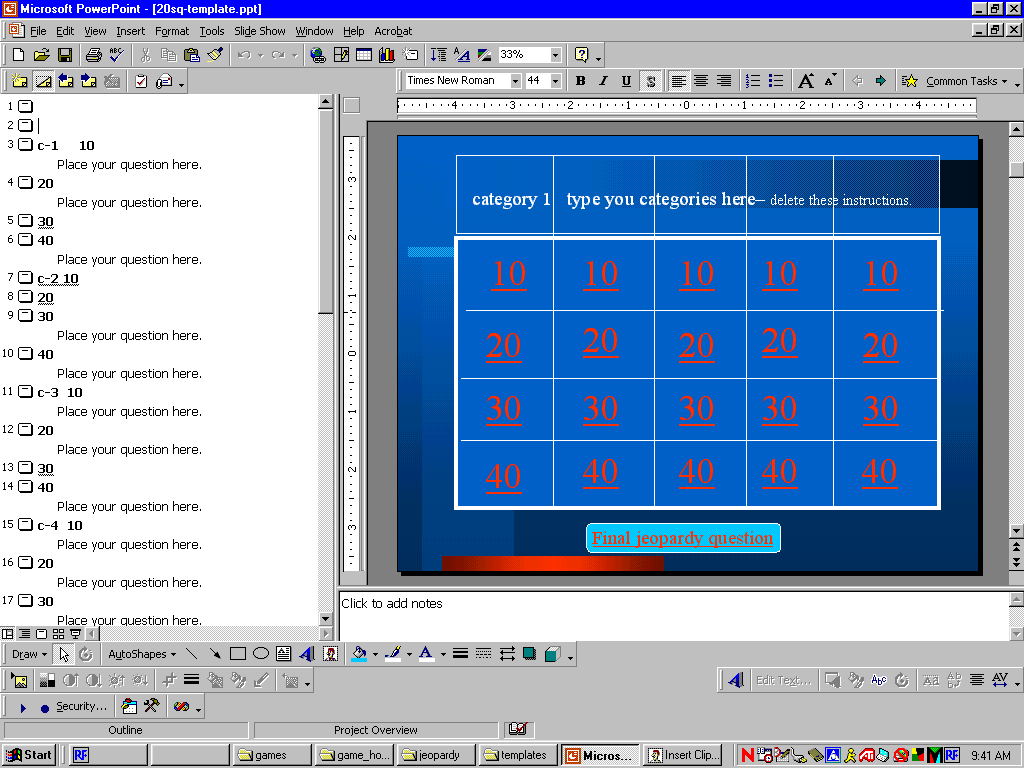 6
0
97
1
2
3
4
5
97x1
Back to the Game Board
10 Point Question
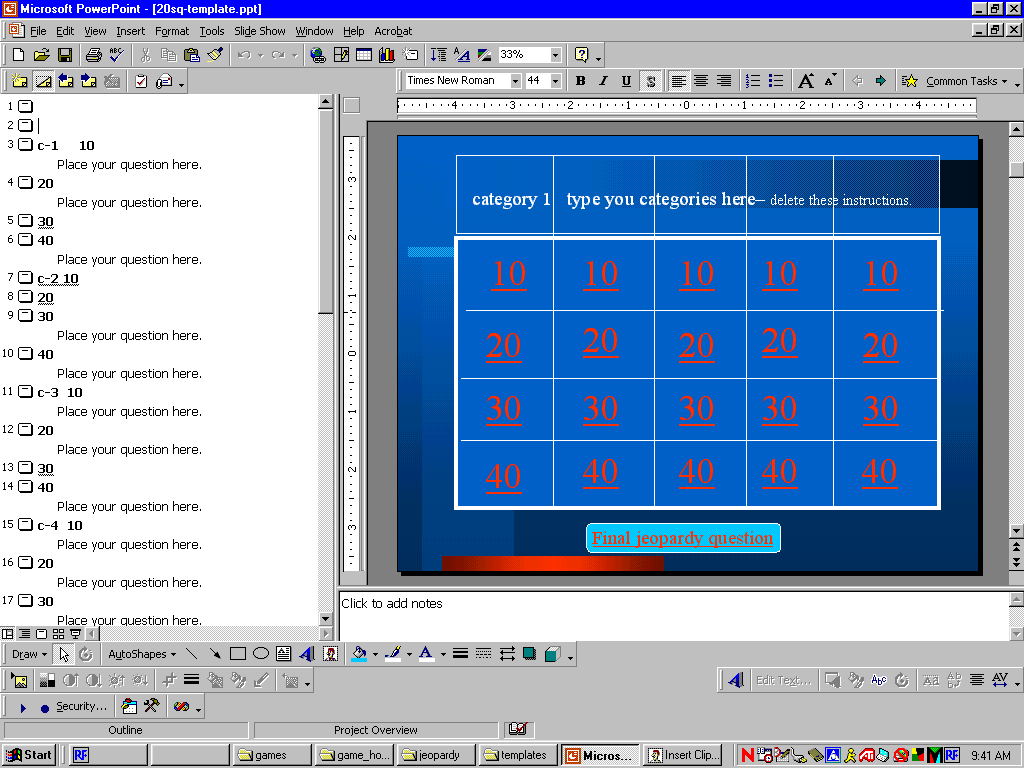 6
0
9,080
1
2
3
4
5
908x10
Back to the Game Board
20 Point Question
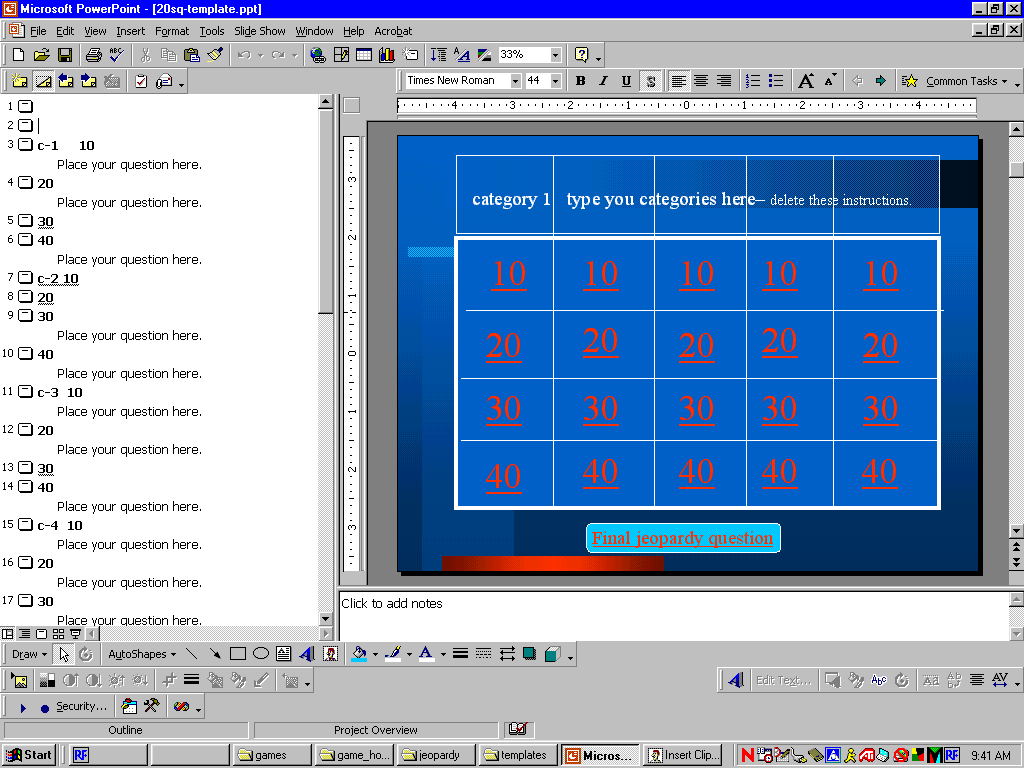 6
0
100
1
2
3
4
5
25x4
Back to the Game Board
30 Point Question
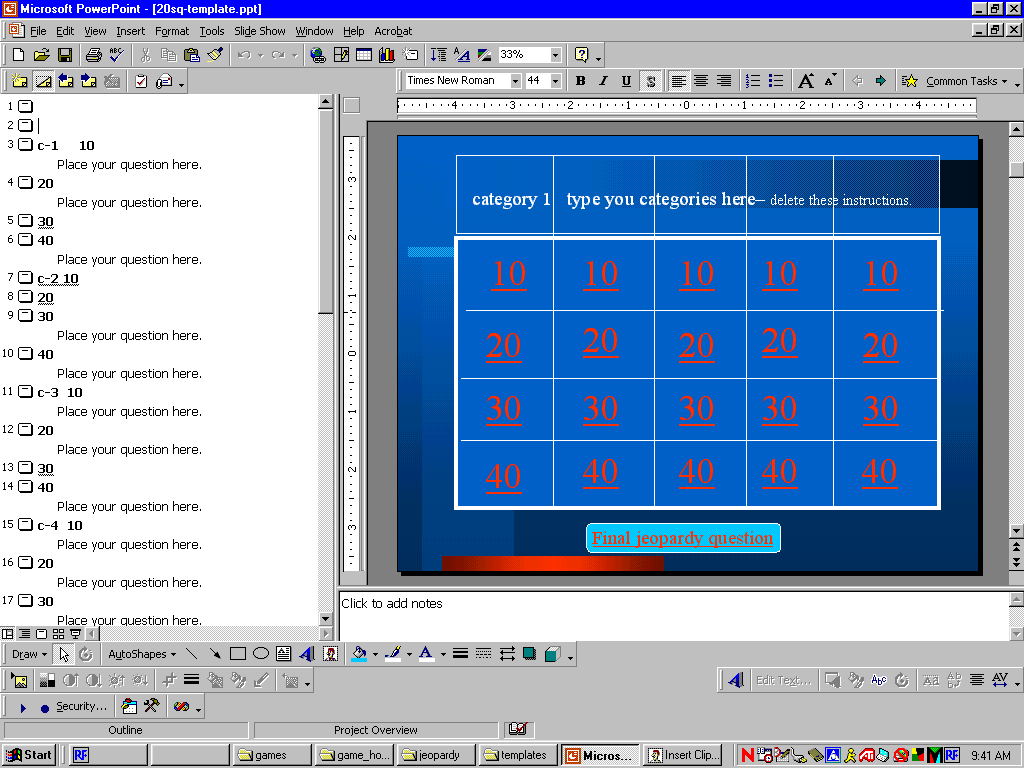 6
0
341
1
2
3
4
5
31x11
Back to the Game Board
40 Point Question
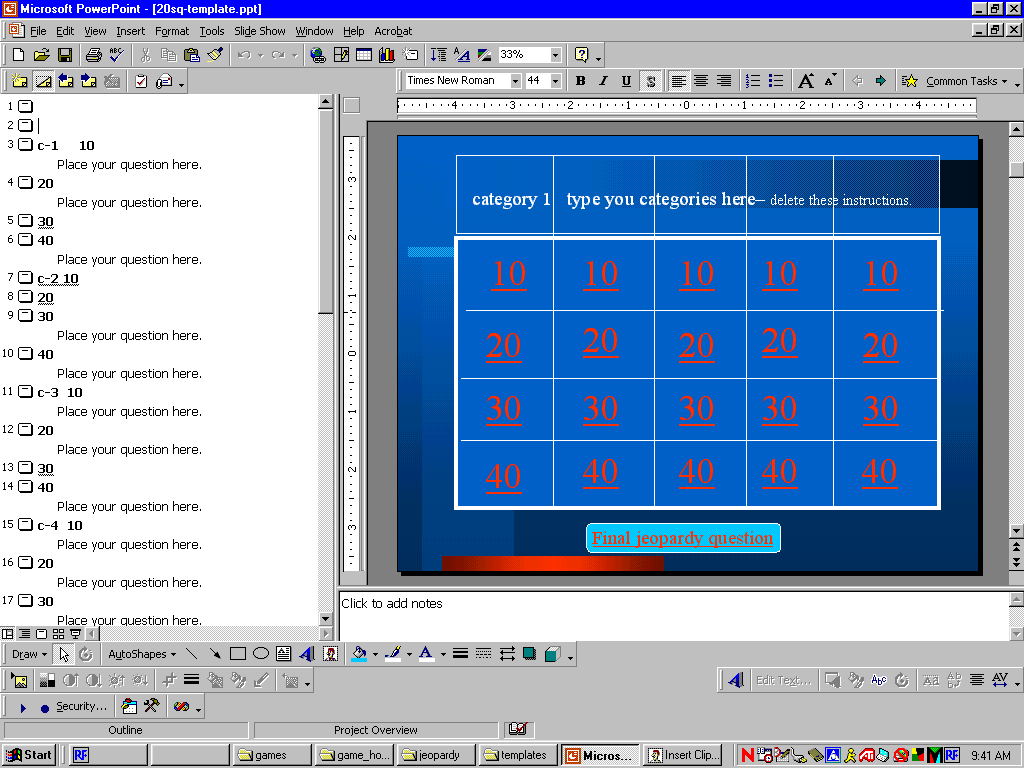 6
0
9
1
2
3
4
5
3²
Back to the Game Board
10 Point Question
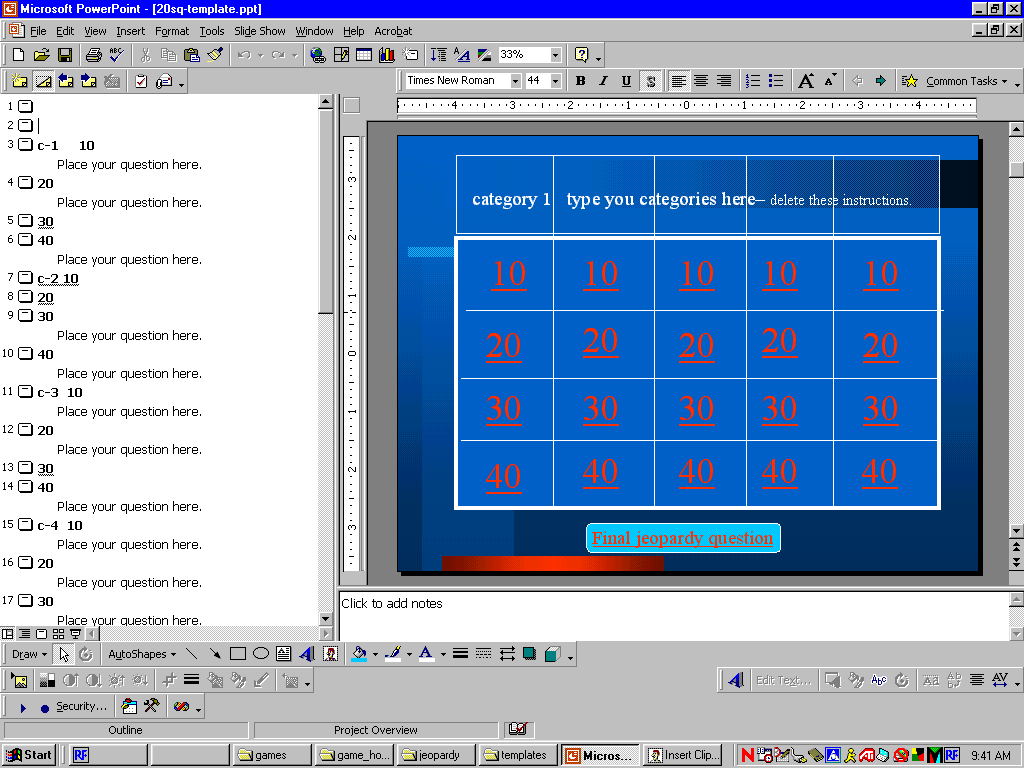 6
0
8
1
2
3
4
5
2³
Back to the Game Board
20 Point Question
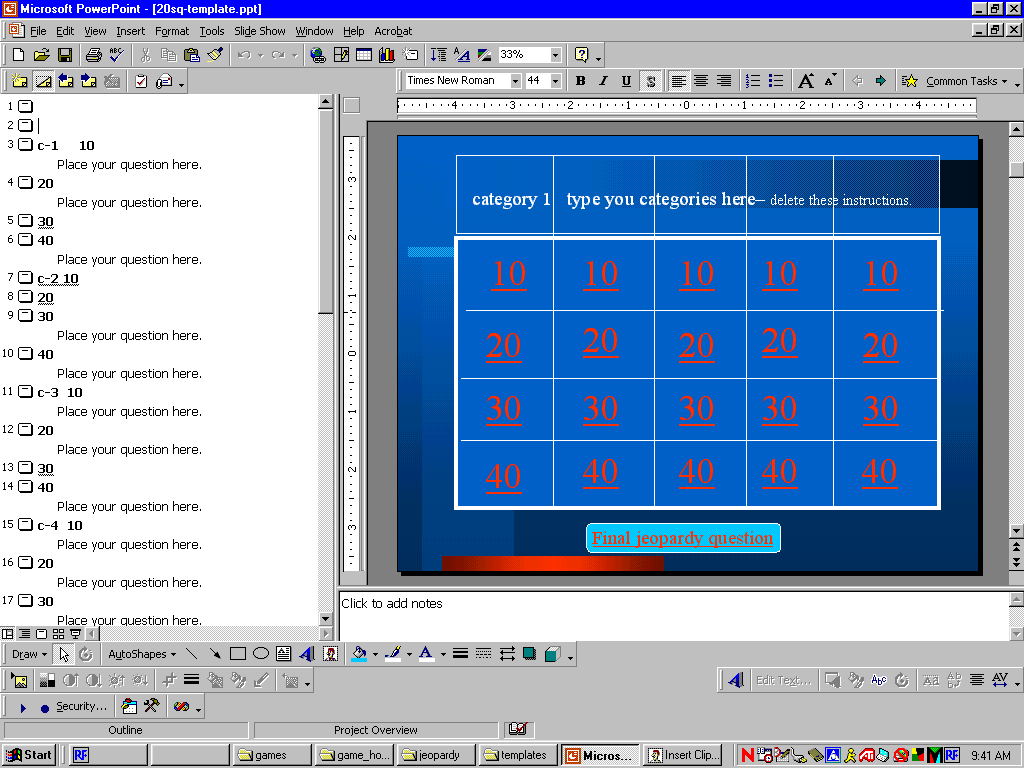 6
0
100
1
2
3
4
5
10²
Back to the Game Board
30 Point Question
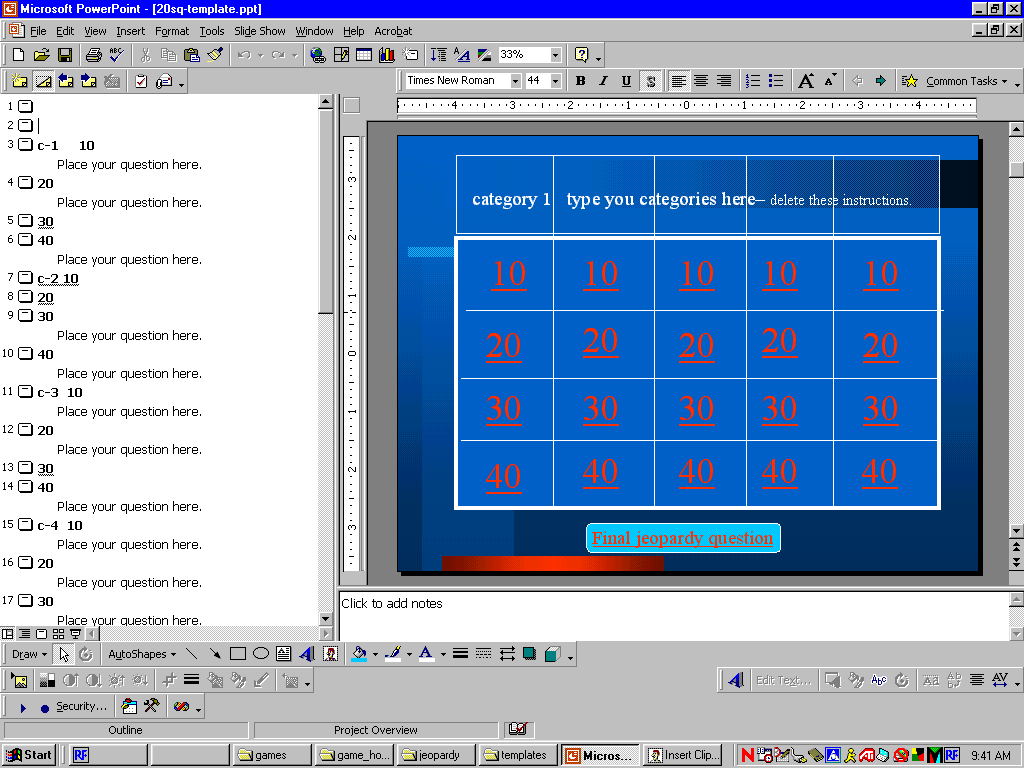 6
0
1,000
1
2
3
4
5
1.5x10³
Back to the Game Board
40 Point Question
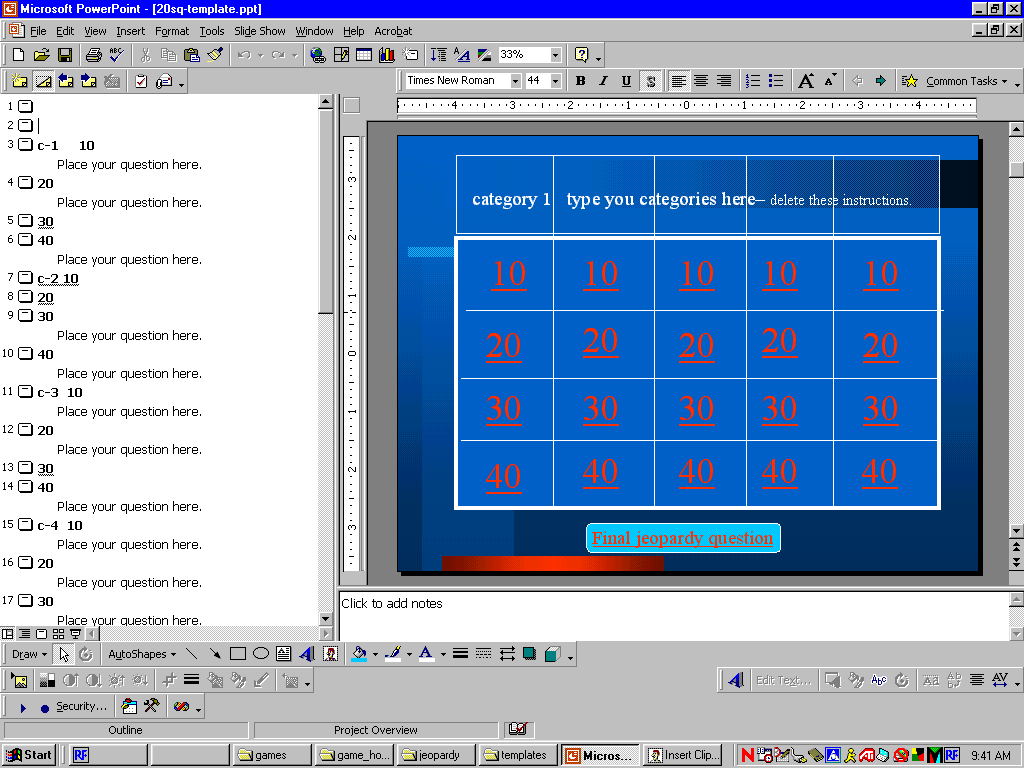 Final Jeopardy Question
2+3-4x5 ÷10¹
7
6
5
4
3
2
1
3